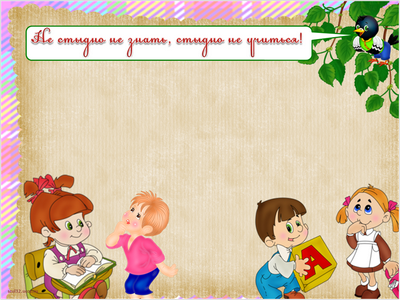 Декада по русскому языку2 класс
Учитель: Григорьева С. М.

2012г.
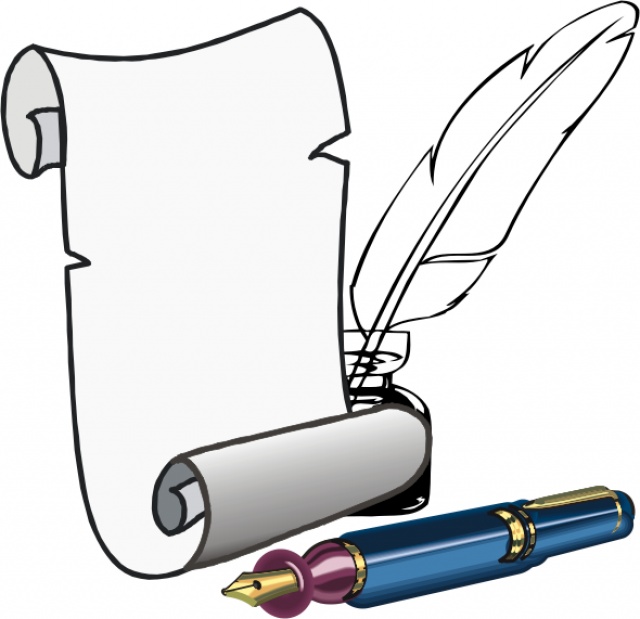 Карта путешествия
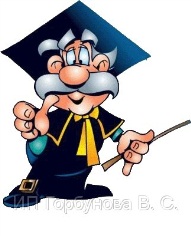 Разминка
Сказочная
 страна
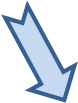 Помогай-ка
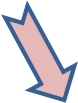 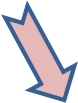 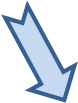 Исправляй-ка
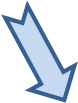 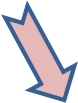 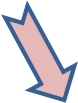 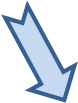 Узнавай-ка
Вежливости
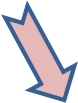 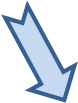 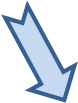 Угадай-ка
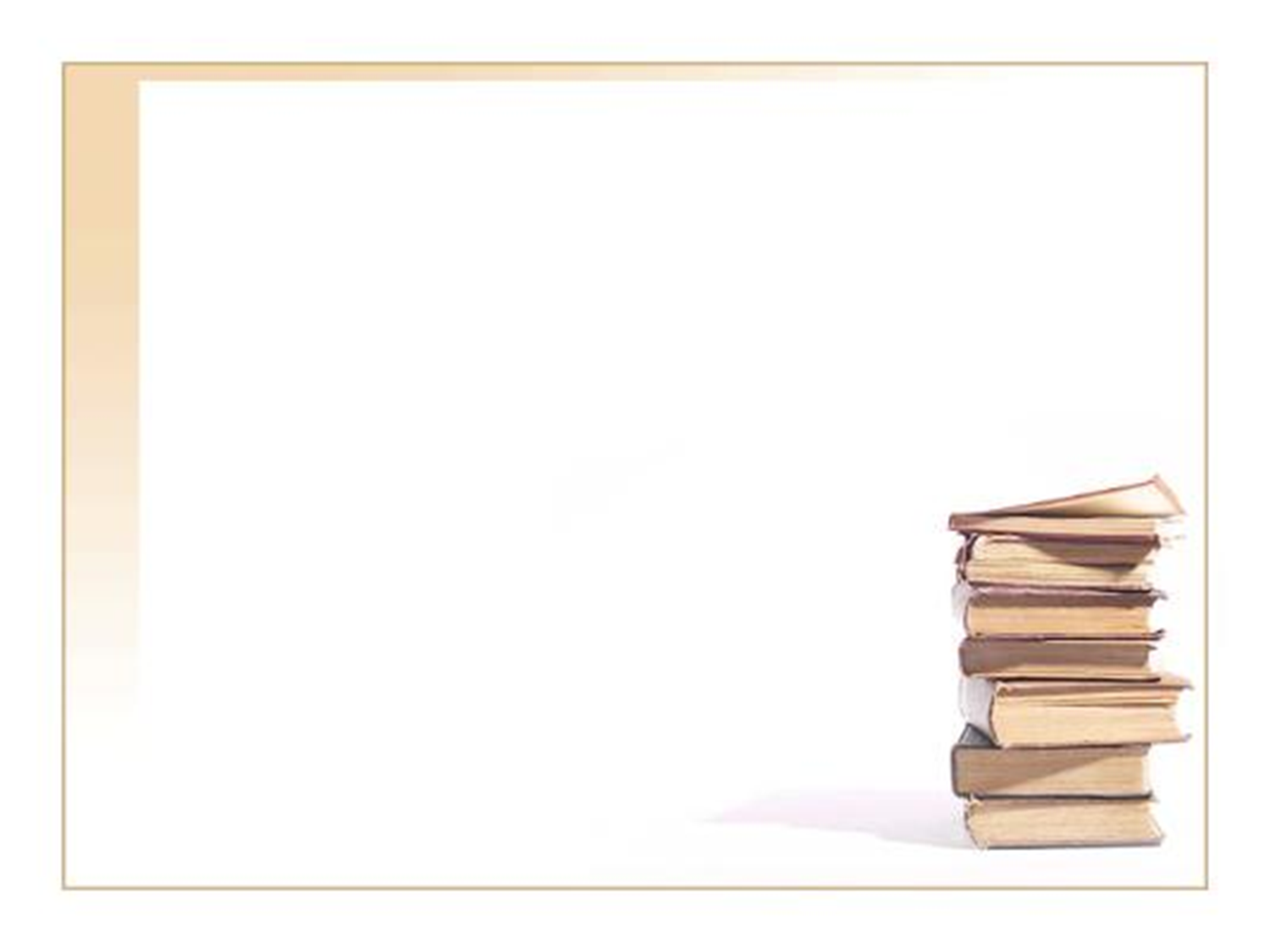 Нам дан во владение самый богатый, меткий, могучий и поистине волшебный русский язык.
К.Паустовский
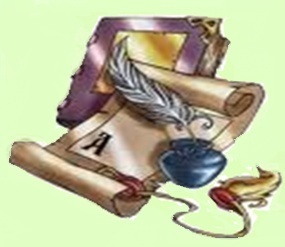 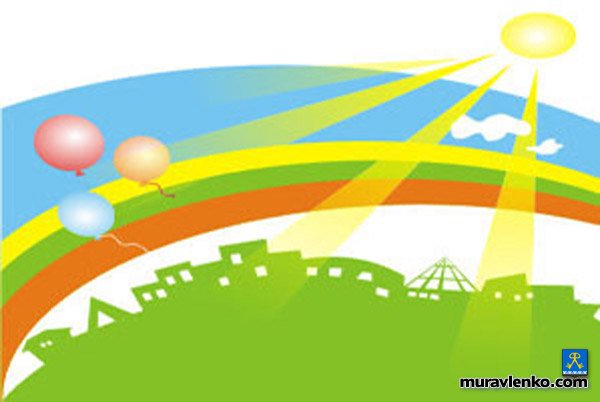 ВЕСЁЛАЯ АЗБУКА
И
Л
В
Прочитай слово!
А
алфавит
А
Т
ф
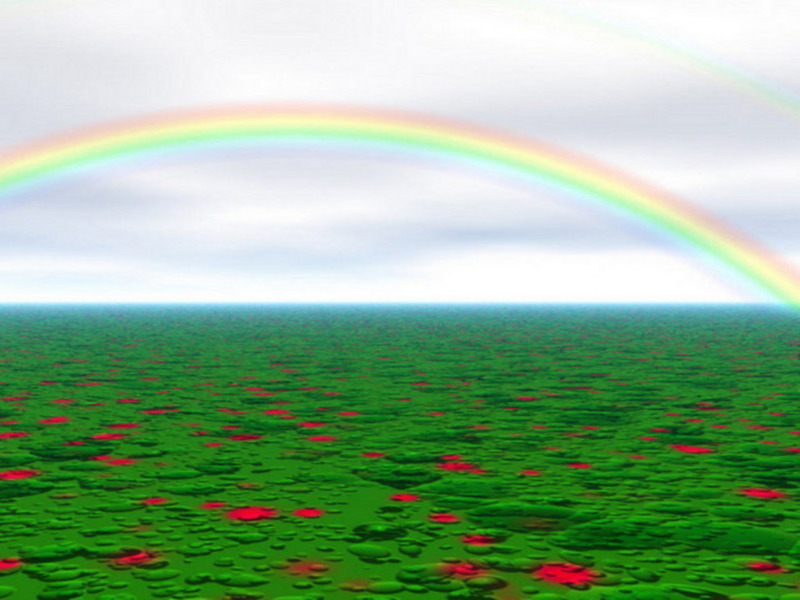 Куда: город Орёл, улица Зелёная, дом № 5
Кому: Мишкиной Соне.
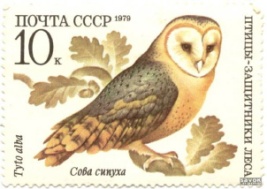 Здравствуй, Соня! 
 Живу я хорошо. Я очень рад, 
ведь теперь у меня есть Шарик.
 Он доставит  тебе это письмо.
 Твой брат Лев.
Здравствуй, соня! 
 Жыву я харашо. Я очень рад, 
ведь теперь у меня есть шарик.
 Он доставит  тебе это песьмо.
 Твой брат лев.
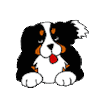 В названиях прочитанных сказок Незнайка, как обычно, сделал ошибки. Восстановите подлинные названия сказок и книжек, изменив в них лишь по одной букве.

                Шурочка Ряба 
	 Шар-птица
	                 Полк и семеро козлят
	       Киса и журавль
	       Гладкий утёнок 
	         Красная Тапочка
Задания для каждой группы
В слове есть 5 согласных и 2 гласных звука. Сколько в этом слове слогов?
Сколько слогов в имени ослика Иа?
В слове кот и слове мяу по 3 звука. Одинаково ли количество слогов в этих словах?
Найди одно лишнее. Зачеркни!  Пётр, Катя,  Серёжа,  Егоров, Мария. 
Найди слова, которые можно переносить. Подчеркни! 
     Чайка, стриж,  снегирь,  енот,  волк, ель.
Прочитай начало и конец пословиц и поговорок, соедини стрелочками
Не спеши языком –            … всё перетрут.

Волков бояться –                 … торопись делом.

У страха глаза –                   …не поймёшь.
                                                                                  
Терпение и труд –                … в лес не ходить. 
                                                                           
Слово не воробей, вылетит –          … велики.
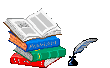 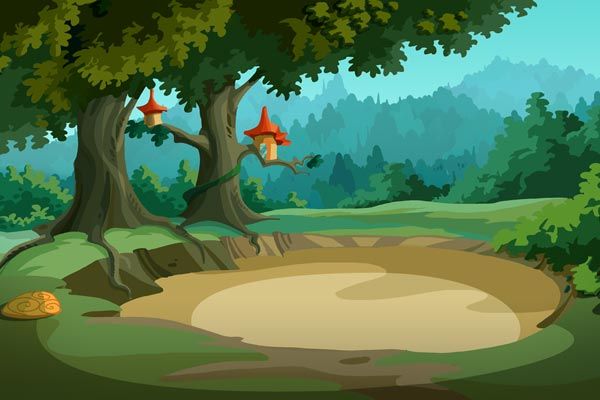 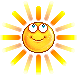 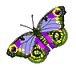 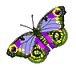 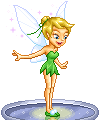 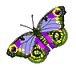 Будь со всеми приветлив, здоровайся при встрече, благодари за помощь, уходя – прощайся.
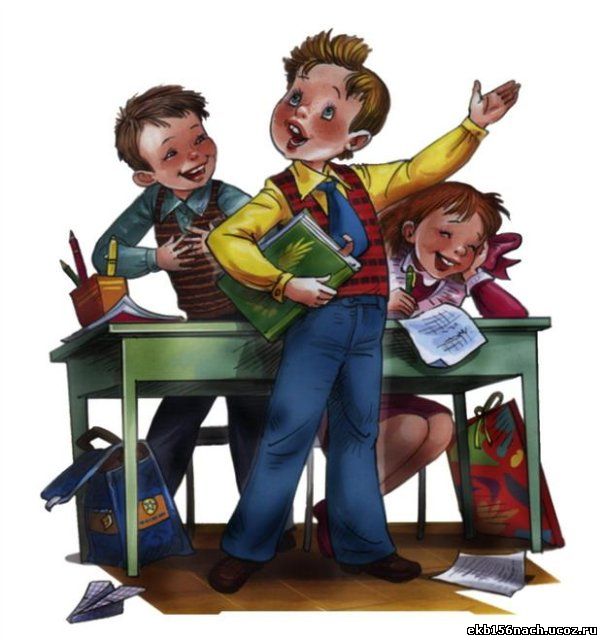 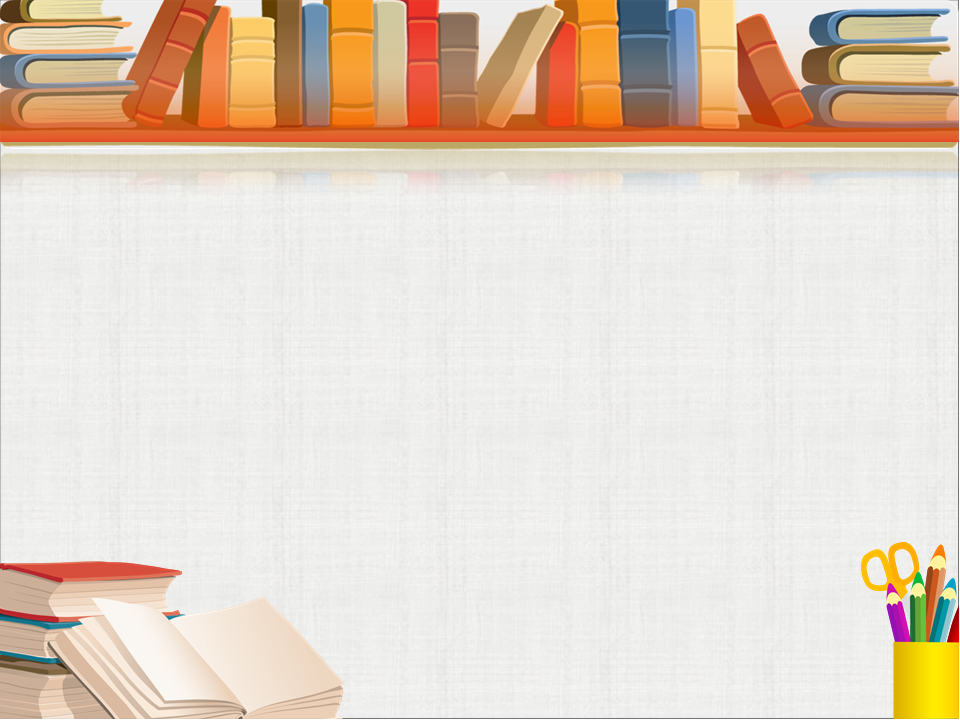 НАГРАЖДЕНИЕ 
ПОБЕДИТЕЛЕЙ!
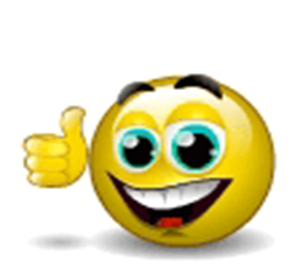